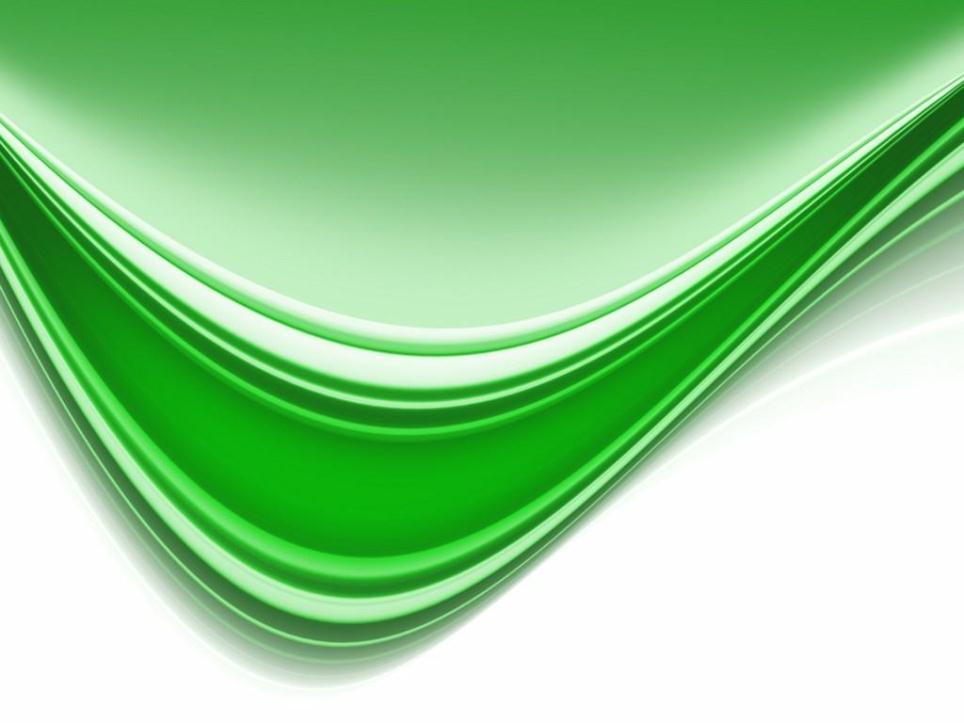 7. ВЕЖБА
БИОГЕОХЕМИЈСКИ ЦИКЛУСИ У ЕКОСИСТЕМУ
БИОГЕОХЕМИЈСКИ ЦИКЛУСИ
Кружење материје у екосистему обухвата кружење атома хемијских елемената који су од животног значаја за организме, од неживе природе ка живој, односно од станишта до животне заједице и обрнуто. То су биогеохемијски циклуси, а сам термин значи да су у то кружење укључени и биолошки и геолошки и хемијски процеси.
Жива бића су отворени системи, и између њих и околне средине се непрекидно размењује материја и енергија. 
Процесом исхране организми задовољавају своје потребе за стварањем сопствене материје и обнављање материје и утрошене енергије у животним процесима.
БИОГЕОХЕМИЈСКИ ЦИКЛУСИ
Од преко 90 хемијских елемената у Мендељевом периодном систему, у састав ћелије, живе материје, улози нешто мање од половине (око 40). Нису сви елементи од истог значаја за живе организме. Може се рећи да 4 елемента – кисеоник (О), угљеник (С), водоник (Н) и азот (N) имају највећи значај за живи свет, јер њихова једињења чине највећи део живе материје. Стога су циклуси кружења ових елемената између живе и неживе природе најинтензивнији.
Међутим, и други елементи који изграђују жива бића, као што су фосфор, сумпор, натријум, калијум, калцијум, гвожђе, итд такође имају своје циклусе кружења у екосистемима.
БИОГЕОХЕМИЈСКИ ЦИКЛУСИ
Кружење атома појединих хемијских елемената у оквиру биосфере може да траје дуже и краће. Неки елементи се брже и непосредније из живих бића враћају у околну средину, док у другим циклусима у току кружења део атома дуже време остаје заробљен или задржан у појединим фазама.
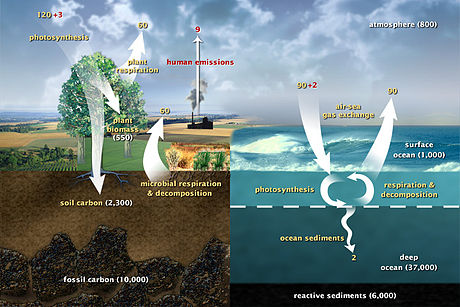 У процесу кружења елементи стално прелазе из органских једињења (у живим бићима) у простија неорганска (у неживој средини).
БИОГЕОХЕМИЈСКИ ЦИКЛУСИ
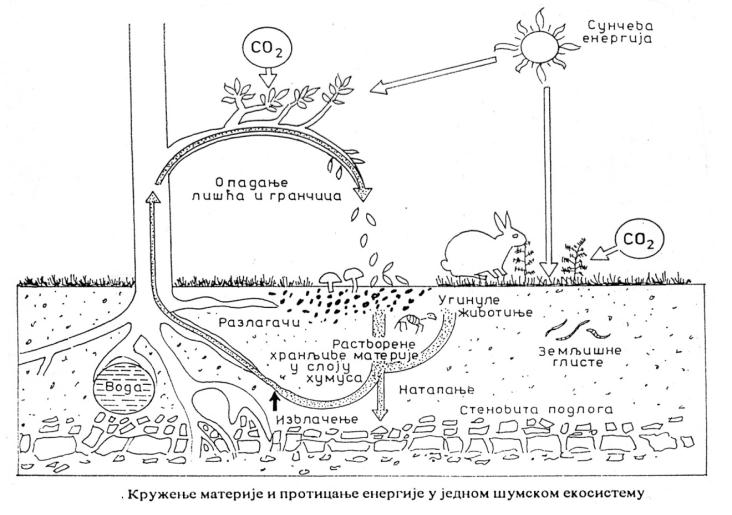 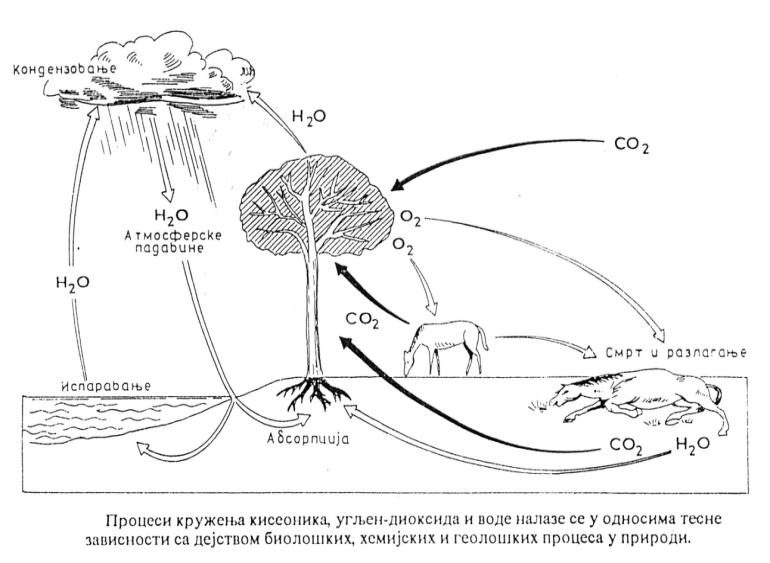 КРУЖЕЊЕ ВОДЕ
Вода је услов опстанка на Земљи и улaзи у састав живих бића.
Вода чини средину у којој се остварују животни процеси, а и извор је водоника за живе организме. 
Кружење воде у биосфери (хидролошки циклус) обухвата њено непрекидно кружење између океана и мора, ваздуха и копна, при чему мења агрегатно стање - из течног у гасовито (водена пара), из гасовитог у течно или чврсто.
Хидролошки циклус одвија се тако што вода у виду атмосферских 
падавина доспева на земљу где је жива бића користе за своје процесе, део воде се задржава на врховима 
планина у виду снега и леда, 
део се упија и понире у земљу и 
накупља се у подземним 
резервоарима који некад избију 
на површину у виду извора, а део 
рекама и потоцима отиче у мора и 
океане. Испаравањем са океана и 
Земље, вода се у облику водене 
паре скупља у облаке одакле 
поново улази у циклус кружења у 
виду атмосферских падавина.
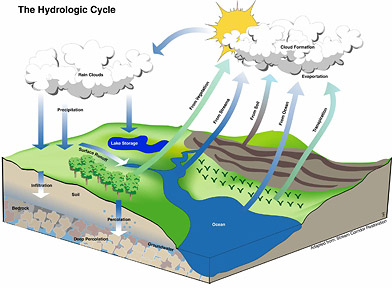 КРУЖЕЊЕ ВОДЕ
Кружење воде у живим бићима:
Животиње воду пију, користе је за разне метаболичке процесе и као универзални медијум (саставни део крви, ћелија, ткива) и растварач за остала једињења у организму; животиње воду избацују у виду урина и знојењем (сисари) у животну средину
Биљке воду узимају из земље кореновим системом, користе је за разне метаболичке процесе од којих је најважнија фотосинтеза – молекул воде се комбинује са молекулом угљен-диоксида да би се изградила сложена органска материја – шећер; као и код животиња, и у биљкама је вода универзални медијум (саставни део биљних сокова, ћелија, ткива) и растварач за остала једињења у биљци; биљке воду избацују у виду водене паре у ваздух транспирацијом кроз поре на лишћу - стоме
КРУЖЕЊЕ ВОДЕ
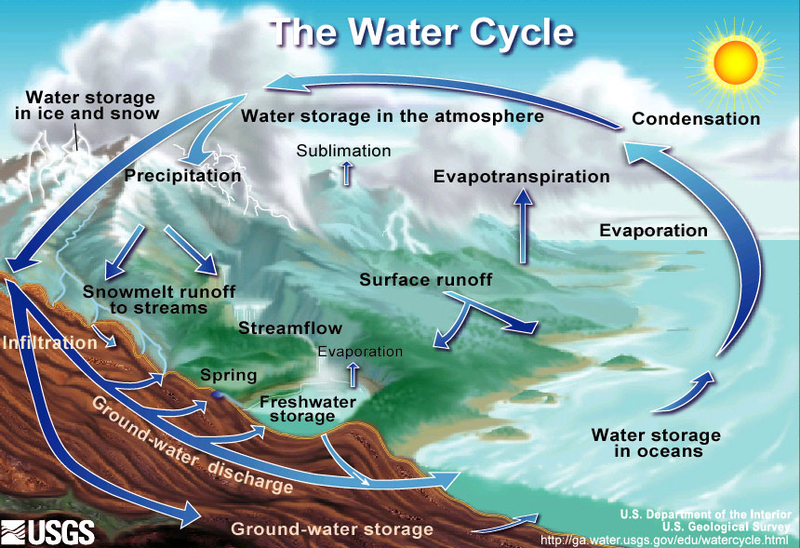 Вода заробљена у леду и снегу
Одржавање воде у атмосфери
Кондензација
Сублимација
Транспирација и евапорација
Преципитација
Евапорација
Површинско отицање
Отапање и скупљање отопљеног снега у потоке
Потоци
Понирање
Евапорација
Извори
Слатка вода
Одржавање воде у океанима
Извирање подземне воде
Подземна вода
КРУЖЕЊЕ УГЉЕНИКА
КРУЖЕЊЕ УГЉЕНИКА је кретање атома угљеника, односно једињења угљеника кроз атмосферу, воду, земљиште, стене и жива бића. Угљеник је у процесу кружења у форми угљендиоксида који из атмосфере (неживе природе) улази кроз стоме на лишћу биљака и учествује у изградњи органске материје (жива бића).
У процесу фотосинтезе од угљендиоксида и воде у присуству сунчеве енергије се ствара храна (шећер), како за биљке тако и за сав остали живи свет. Тако угљеник доспева у виду органске материје у биљне и животињске организме. 
Угљендиоксид  се у спољашњу средину враћа дисањем живих бића или разлагањем органске материје угинулих организама. 
Један део угљеника у процесу разлагања органске материје остаје везан у фосилним горивима: угљу, нафти, гасу. 
Огромне количине угљеника у процесу кружења се издвајају и таложе у седиментним стенама.
Човек сагоревањем фосилних горива ослобађа огромне количине заробљеног угљеника у атмосферу и ремети његову равнотежу
КРУЖЕЊЕ УГЉЕНИКА
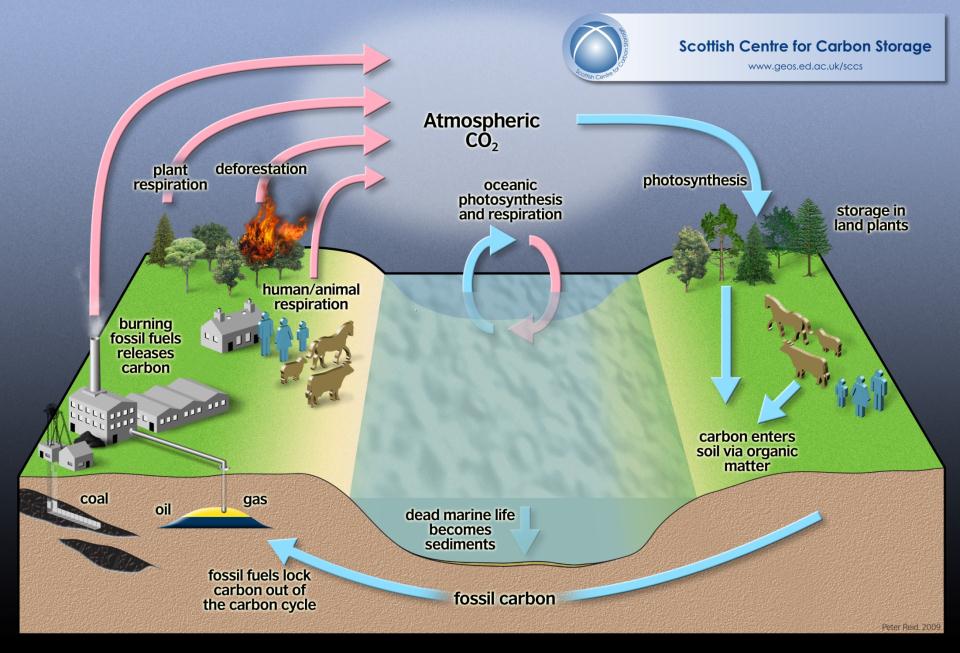 Атмосферски
Шумски пожари
Дисање биљака
Фотосинтеза
Фотосинтеза и дисање у океану
Задржавање у копненим биљкама
Дисање животиња, људи
Сагоревање фосилних горива ослобађа угљеник
Угљеник улази у земљу преко органске материје
Угаљ
Гас
Уље
Угинула морска бића постају седименти
Фосилна горива задржавају угљеник из циклуса
Фосилни угљеник
КРУЖЕЊЕ АЗОТА
КРУЖЕЊЕ АЗОТА: У атмосфери га има 78%. 
Кружење азота кроз екосистеме и биосферу је уствари његово кружење кроз атмосферу, воду, земљиште и жива бића. 

У атмосфери азот је присутан у виду инертног гаса и већина организама га као таквог не може користити.  
Способност коришћења азота из атмосфере имају једино бактерије фиксатори азота. 
Азотне бактерије живе у земљишту: 
Азотофиксатори (користе елементарни азот из ваздуха и производе амонијак), 
Нитрификатори (амонијак настао разградњом органских једињења, преводе оксидацијом, уз добијање енергије, у азотна једињења: амонијак→нитрити→нитрати, које могу користити биљке. 
Денитрификатори (нитрате преводе у елементарни азот)

Нитрификацијом се обогаћује земљиште нитратима, који се користе као минерална храна биљкама. Преко биљака и сва остала жива бића добијају азот и тако се омогућава његово кружење.

Азот је градивни елемент беланчевина односно протеина и нуклеинских киселина. 
Када организам угине, сложена азотна једињења се разлажу уз помоћ бактерија нитрификатора  до нитрата, када га могу користити биљке или денитрификационе бактерије нитрате преводе у елементарни азот који се ослобађа у атмосферу, његово кружење.
КРУЖЕЊЕ АЗОТА
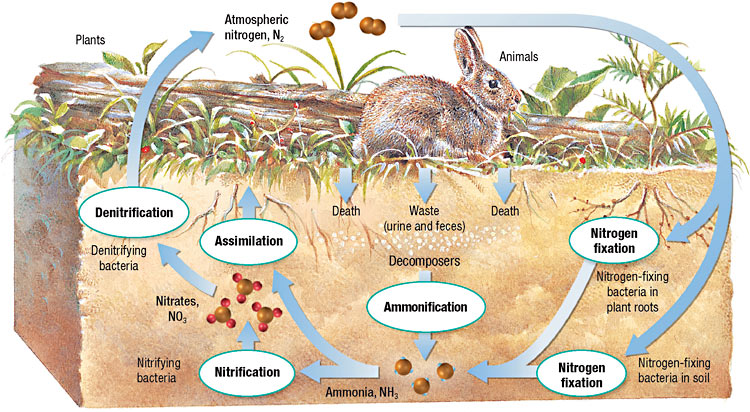 Атмосферски азот N2
Биљке
Животиње
Денитрификација
Смрт
Измет, урин
Смрт
Асимилација
Фиксација азота
Бактерије денитрификатори
Разлагачи
Бактерије азотофиксатори на корењу биљака
Амонификација
Нитрати NО3
Нитрификација
Бактерије азотофиксатори у земљи
Бактерије нитрификатори
Фиксација азота
Амонијак NH3
КРУЖЕЊЕ ФОСФОРА
КРУЖЕЊЕ ФОСФОРА: Фосфор је неопходан састојак протоплазме и учесник је многих биохемијских процеса у организму, а и улази у састав органске материје – нуклеинских киселина, фосфолипида, енергетских молекула АТР. 
Извор фосфора представља неоргански фосфор, из минерала - стена. 
Жива бића га могу користити само у облику фосфата. Ерозијом фосфатних стена и растварањем фосфата у води, фосфор улази у ланац исхране у воденим екосистемима. 
На копну фосфати доспевају у земљу преко животињског измета (животињски измет се користи и као ђубриво), минералног ђубрива и распадом угинулих биљака и животиња, које разлажу бактерије. Органски фосфор се тако у земљишту разлаже до ступња растворљивих фосфата. 
У том облику га користе зелене биљке и фосфор се тако поново учествује у кружењу. 
Животиње уносе фосфор у организам из фосфата растворених у води или из биљака у виду органских и неорганских једињења.
КРУЖЕЊЕ ФОСФОРА
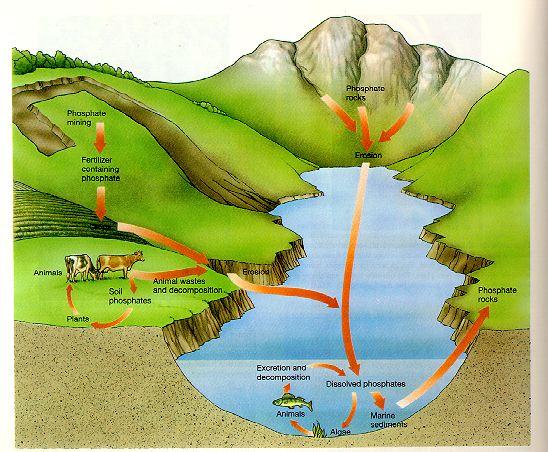 Фосфатне стене
Ископавање фосфата
Ђубриво садржи фосфате
Ерозија
Животиње
Животињски измет и распадање
Фосфатне стене
Фосфати у земљи
Биљке
Екскреција и распадање
Растворени фосфати
Животиње
Морски седименти
Алге
КРУЖЕЊЕ СУМПОРА
КРУЖЕЊЕ СУМПОРА: Сумпор  кружи у природи захваљујући растворљивости сулфата, који је главни извор неорганског сумпора. 
Биљке користе сумпор из сулфата које узимају из земљишта и изграђују одређене аминокиселине, које су основа за изградњу беланчевина, витамина и других органских једињења. 
Органска једињења сумпора које стварају биљке ланцима исхране доспевају у животињске организме. 
Угинућем животиња долази до разлагања органских молекула које садрже сумпор и дејством бактерија у земљишту оне се разлажу до сулфата и водоник сулфида.
У анаеробним условима сумпор се таложи у присуству гвожђа. На тај начин се стварају седиментне стене. Оне су главни извор сумпора у биосфери.
Ерупцијом вулкана, у рударској индустрији и сагоревањем фосилних горива у атмосферу се ослобађају велике количине сумпор-диоксида, које у комбинацији са воденом паром дају киселе кише. Киселе кише су веома штетне за све екосистеме.
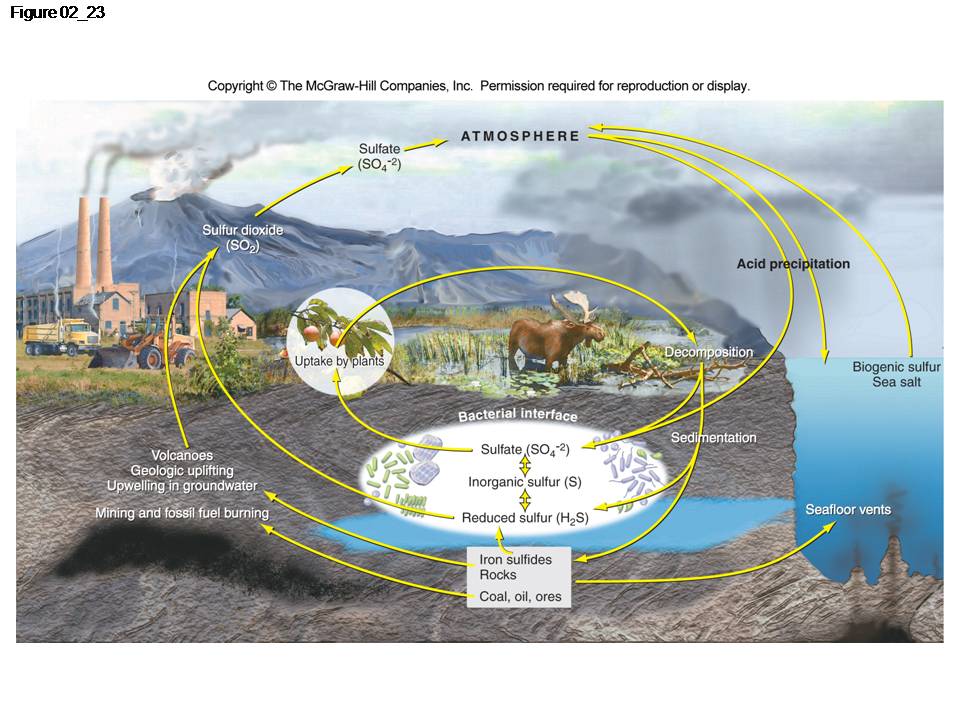 КРУЖЕЊЕ СУМПОРА
Атмосфера
Сулфат
Сумпор диоксид
Киселе кише Н2SO4
Распадање
Биогени сумпор морска со
Унос у биљке
Бактеријска активност
Таложење
Сулфат
Вулкани , подземне воде, рударство и сагоревање фосилних горива
Неорг. сумпор
Подводни извори
Водоник сулфид
Гвожђе сулфид
Угаљ, уље, руде
ЧОВЕКОВ УТИЦАЈ НА БИОГЕОХЕМИЈСКЕ ЦИКЛУСЕ
У свим циклусима кружења хемијских елемената у биосфери човек има велики утицај:
Загађењем ваздуха долази до појачаног ефекта стаклене баште, што доводи до повећане температуре у биосфери (климатске промене), што доводи до топљења ледника, поплава и суша односно поремећеног хидролошког циклуса;
Појачани ефекат стаклене баште је узрокован ремећењем циклуса кружења угљеника, сумпора и азота избацивањем великих количина угљен-диоксида, сумпор-диоксида и азотних оксида у атмосферу путем сагоревања фосилних горива, индустрије и саобраћаја; 
Азотни и сумпорни оксиди у атмосфери проузрокују киселе кише, које су неприродни део циклуса;
Претерано коришћење минералних ђубрива ремети циклусе азота и фосфора (ова ђубрива садрже азот, фосфор и калијум – NPK) jeр загађују земљиште вишком ових елемената, а спирањем из земљишта они доспевају у водене екосистеме где такође изазивају загађење - еутрофизацију